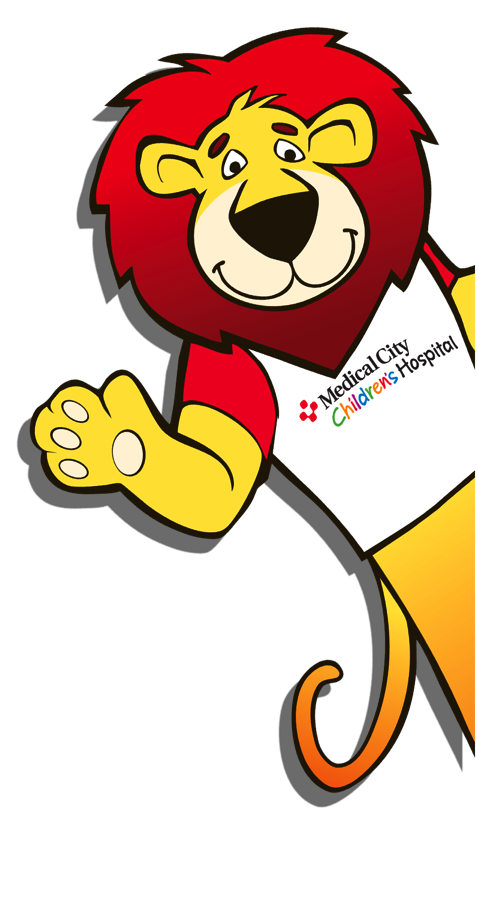 Measuring What We Do
Richard L. Wasserman
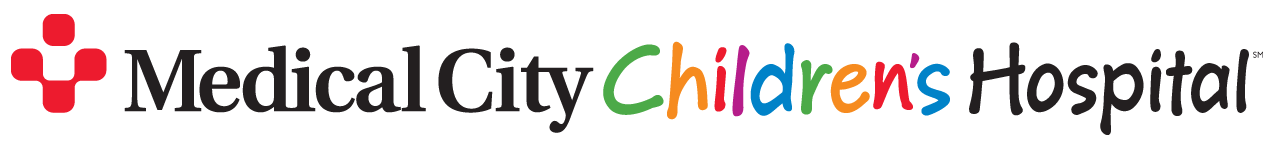 Why Collect the Data You Generate
Practice promotion

Inform prospective OIT families

Improve patient care

Contribute to the improvement of OIT
Data Collection at Dallas Food Allergy Center
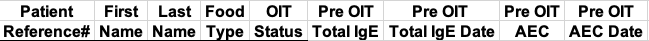 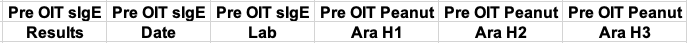 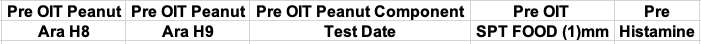 74 Data Elements per Patient
Observations – JACI:IP, 2014
Five OIT centers from two countries using several different protocols

OIT success rate 80%

Epinephrine treated reaction rate during escalation 2/1000 doses

Epinephrine treated reaction rate during maintenance 1/10,000 doses
Observations – JACI:IP, 2018
Asthma was not significantly associated with peanut OIT success
Intermittent asthma was not statistically associated with OIT failure p=0.6

Each year peanut OIT is delayed decreases the likelihood of success by 17%

The risk of epinephrine treated reactions increases with increasing sIgE

The risk of ELORS increases with increasing sIgE
Probability of Reaching the Escalation Target Based on Age and sIgE
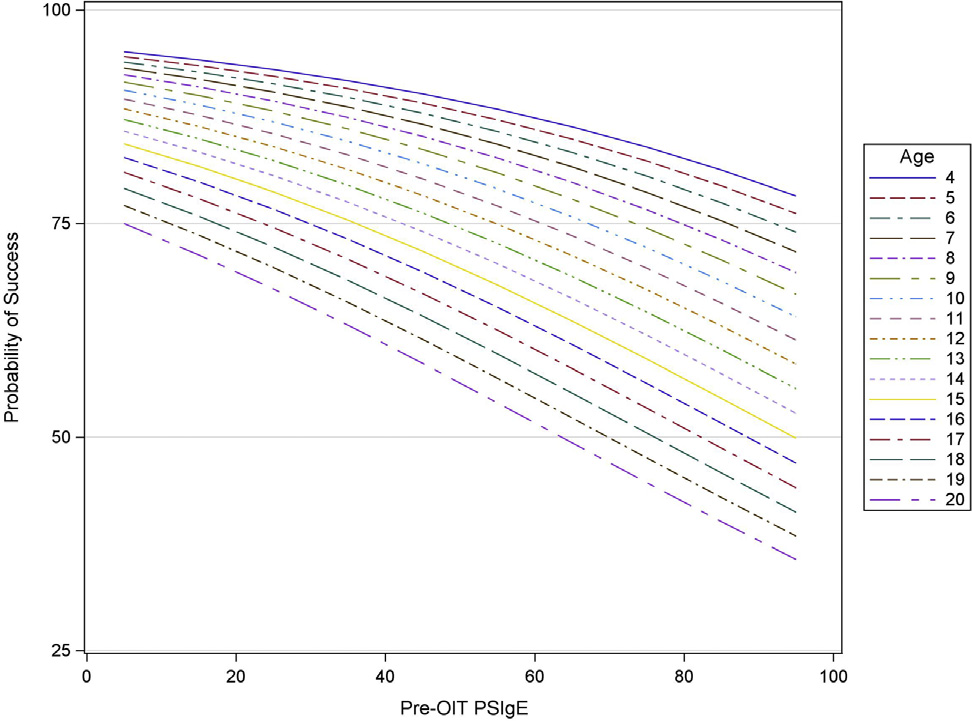 Doses Triggering ELORS and ETRs
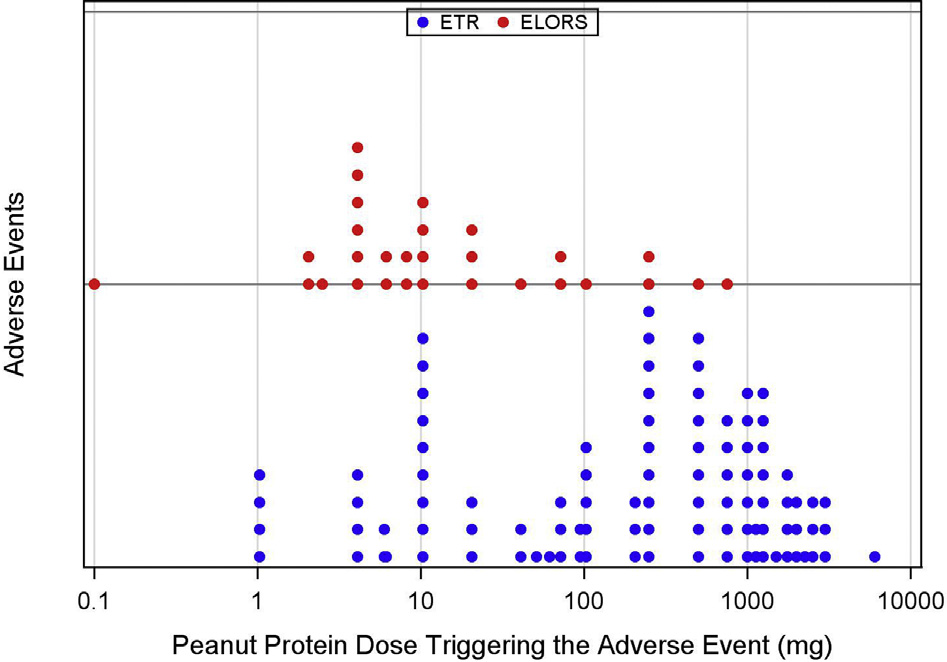 Observations – Annals, 2021
>90% of cashew OIT patients pass a pistachio challenge

>95% of walnut OIT patients pass a pecan challenge
Current Observations – Work in Progress
The frequency of ELORS is too high
Atopy and ELORS
History of eczema p<0.001
History of allergic rhinitis p=0.51
History of asthma p=0.99
Atopy and the need for epinephrine
History of eczema p<0.095
History of allergic rhinitis p=0.84
History of asthma p=0.058
Neither history or lab (other than sIgE) predict success
Vitamin D insufficiency and deficiency are common among OIT patients
Data Collection Methods
Extraction from the EMR
Easiest approach to data collection
Most cost effective data collection 
Data of interest must be entered as discrete elements
Contemporaneous data entry into a database or spreadsheet
Requires double entry
Reliably captures all the data
Retrospective data entry into a database or spreadsheet
Costly
May miss some patients or data
Legal/Ethical Considerations
Include a sentence or two about data collection in your OIT consent
Data collection for internal use (CQI) requires no IRB review or approval
If you want to report your data
IRB approval is required
Data collection is neither prospective nor interventional
Exempt Research
Collaborate with a local A/I training program
Measure What You Do
When you collect and review your experience, 

you improve

		Your practice

			Your patient care

				The practice of OIT Allergy